SECURE Act
How Your Plan May Be Affected
10/18/2020
1
Agenda
Plan Level Impact
Participant Level Impact
10/18/2020
2
Remember the SECURE Act?
Setting Every Community Up for Retirement Enhancement Act (SECURE)
Signed into law December 20, 2019
Most provisions effective for plan years beginning on or after January 1, 2020 
No formal amendments are required until the last day of the plan year beginning on or after January 1, 2022 (2024 for governmental and union plans)
Most significant pension legislation since PPA 2006
10/18/2020
3
SECURE Act – Impacts on a Plan Level
Delayed Adoption Date for Qualified Plans
Relaxed Safe Harbor Nonelective Plan Rules
Small Plan Employer Tax Credit 
Long-Term, Part-Time Employees
Increased Penalties
10/18/2020
4
Delayed Adoption Date for Plans
Employer may adopt a plan after the close of the tax year, prior to the due date of their corporate tax return (including extensions) 
Retroactive applicability 
Does not apply to employee deferrals (nonelective contributionsor defined benefit funding only)
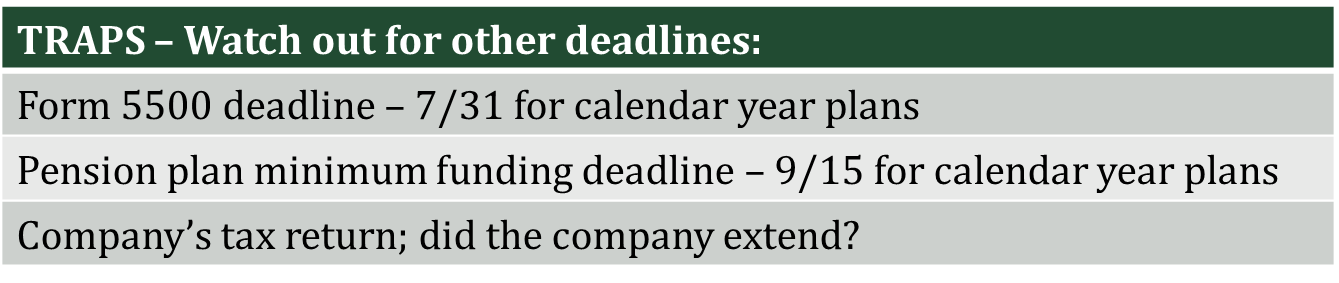 10/18/2020
5
Relaxed Safe Harbor Nonelective Plan Rules
Employer may adopt a safe harbor nonelective (SHNEC) provision up to the last day of the following plan year


Contribution applies for full plan year 
Annual notice no longer required for SHNEC plans (unless plan relies on safe harbor for matching contributions)
Ideal for clients who start the 2020 plan year subject to ADP/ACP testing and discover testing failures in 2021
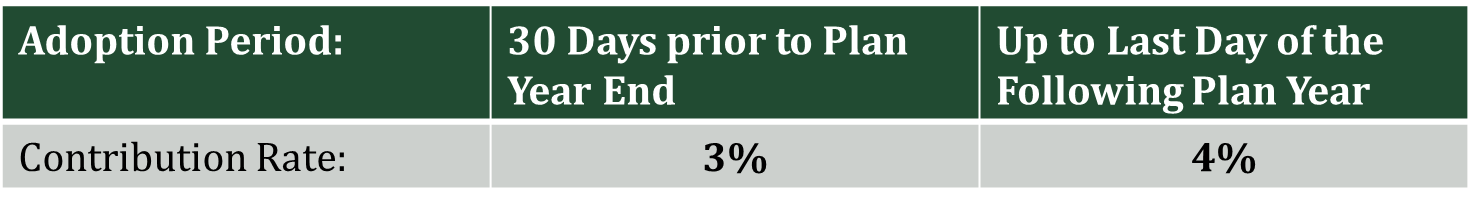 10/18/2020
6
Tax Credits (Part 1- Expanded IRC § 45E)
Small Employers (100 EEs or fewer in prior plan year – SIMPLE Plan rules)
Must have at least 1 NHCE
Available only for NEW plans* and for up to 3 years
No deduction for costs covered by credit, but may deduct costs not covered by the credit
If employer establishes 2 start-up plans (e.g., DB/DC combo), the sum of the expenses are considered for the credit

* Doesn’t apply if employer (or any member of its controlled group) maintained qualified plan, SEP or SIMPLE plan for essentially the same participants in any of the prior 3 years
10/18/2020
7
Tax Credits (Part 1- Expanded IRC § 45E)
Credit of up to 50% of startup costs* paid by the employer up to the greater of:
$500, or
$250 x number of eligible NHCEs, capped at $5,000
To receive full credit, must have:
At least 20 NHCEs; and
$10,000 worth of startup costs
Not available for governmental or tax-exempt entities
* Startup costs are ordinary and necessary expenses paid or incurred in connection with the establishment or administration of the plan or retirement-related education provided to the employees of the plan
10/18/2020
8
Tax Credits (Part 2 – New Credit)
Small Employers (100 EEs or fewer in prior plan year – SIMPLE Plan rules)
No NHCE requirement
Add Auto Enrollment (EACA or QACA) to new or existing plan
Credit of $500 (startup/operating costs irrelevant)
Available for up to 3 years
No deduction for costs covered by credit, but may deduct costs not covered by the credit
Not available for governmental or tax-exempt entities
10/18/2020
9
Participation by Part-Time Employees
401(k) plans must allow employees to make 401(k) contributions if they have attained age 21 and worked at least 500 hours in 3 consecutive 12-month periods 
Not required to receive employer contributions (i.e., profit sharing or matching contributions)
Excluded from testing and top-heavy benefits
Service prior to 2021 is disregarded (except for vesting purposes); so earliest employee would enter would be 1/1/2024
Employees could be excluded under another category (e.g., crew employees), but plan must pass coverage
10/18/2020
10
Increased Penalties
Higher IRS Penalties for Late Filings
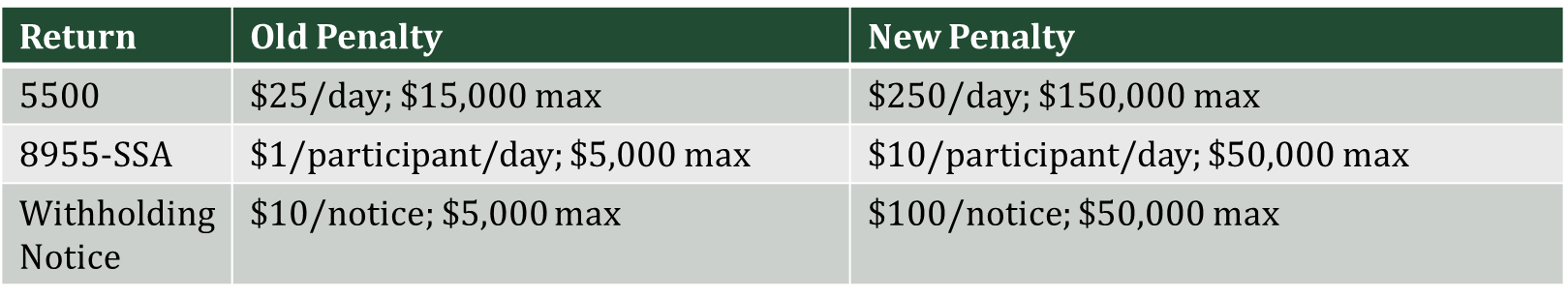 10/18/2020
11
SECURE Act – Impacts on a Participant Level
Age 72 – the New RMD Age
Post-Death RMDs
Qualified Birth/Adoption Expenses
Portability of Lifetime Income Investments
10/18/2020
12
Required Minimum Distributions (“RMD”)
Age 70½ is replaced with Age 72
Applies to employees who turn age 70½ after December 31, 2019
Applies to all plan types, including 457(b) and IRAs
Old rule continues for employees who turned age 70½ prior to January 1, 2020
10/18/2020
13
Required Minimum Distributions (“RMD”)
Required Beginning Date (“RBD”) now April 1st after year participant reaches age 72 or retires, whichever is later 
5% owners RBD now April 1st after year participant reaches age 72, even if still employed
Example:
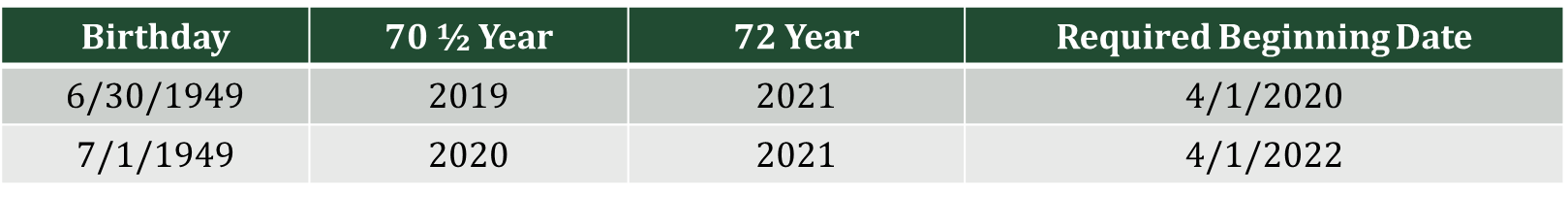 10/18/2020
14
Death RMDs – Elimination of Stretch IRAs/Beneficiary Payouts
Effective for deaths after 12/31/2019
Current law allows non-spouse designated beneficiaries to receive distributions over their life expectancy 
Under new rules, distributions to most death beneficiaries limited to 10 years
10/18/2020
15
Death RMDs – Elimination of Stretch IRAs/Beneficiary Payouts
3 Categories of Beneficiaries:
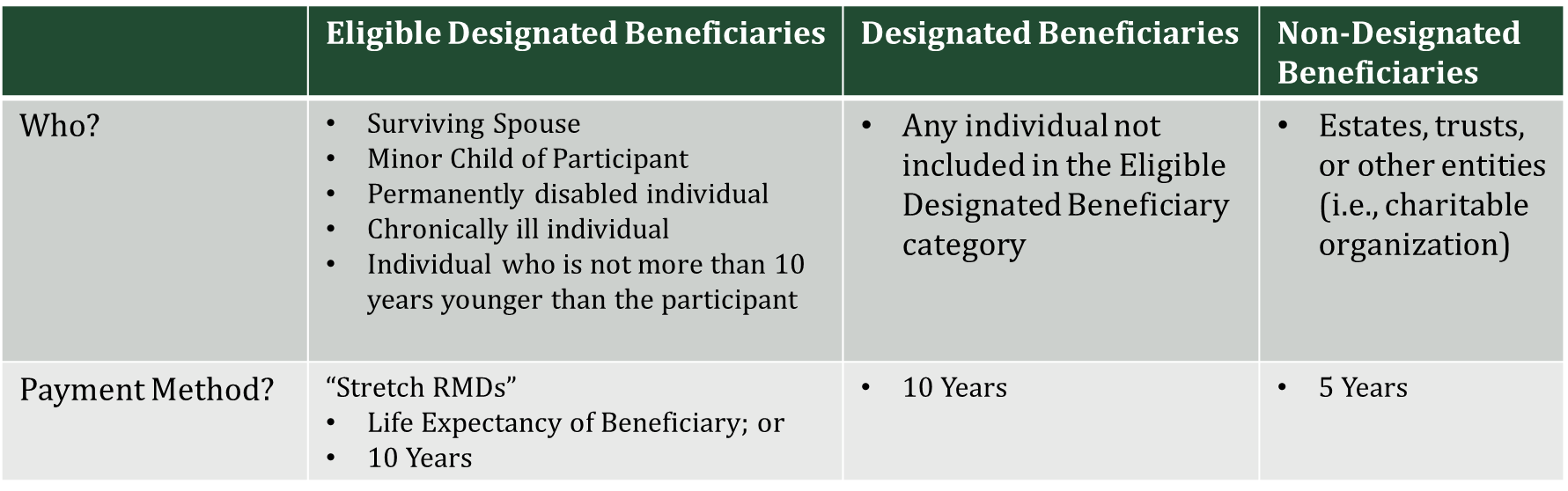 10/18/2020
16
Qualified Birth/Adoption Distributions
New exemption from 10% early withdrawal penalty for defined contribution plan distributions taken prior to age 59-1/2
Used for childbirth or adoption expenses up to $5,000 (for each parent and each child; excluding stepchildren)
For distributions during the 1-year period from the date on which a child is born or on which the legal adoption is finalized 
Allows the repayment of such expenses to a plan or IRA 
Optional provision in plans (participant may claim exemption if requirements are met)
10/18/2020
17
Portability of Lifetime Income Investments
Defined contribution plan participants can now take a distribution of a “lifetime income investment” without regard to prior 401(k), 403(b) or 457(b) governmental plan distribution restrictions 
Allowed only if:
the lifetime income investment is eliminated as an investment option, and
the distribution is either a direct rollover to an IRA or other “eligible retirement plan,” or a distribution of an annuity contract
Only applicable for distributions during the 90-day period before the date the lifetime income investment option is eliminated
10/18/2020
18